מַתָנָה לְאַבָּא  מֵאֵת נירָה הַראֵל
שַׁאֲלוּ שְׁאֵלוֹת הַמְּעַנְיְנוֹת אֶתְכֶם עַל הַסִּפּוּר שֶׁכּוֹתַרְתּוֹ: "מַתָּנָה לְאַבָּא".
סַמְּנוּ בְּשּׁוּרוֹת 1- 5 אֶת הַמִּשְׁפָּטִים בָּהֶם מוֹפִיעַ הַצֵּרוּף: "אַבָּא עָסוּק".
זִכְרוּ כִּי מִשְׁפָּט כּוֹלֵל אֶת הַמִּלִּים הַמַּתְחִילוֹת לְאַחַר נְקֻדָּה בָּהּ מִסְתַּיֵּם מִשְׁפָּט קֹדֶם עַד לַנְּקֻדָּה בָּהּ מִסְתַּיֵּם הַמִּשְׁפָּט בּוֹ עוֹסְקִים.
אַבָּא עָסוּק. אַבָּא עָסוּק מְאוֹד.הוּא הוֹלֵך לָעֲבוֹדָה בַּבּוֹקֶר וְחוֹזֵר בָּעֶרֶב.אַבָּא מִתגַעֲגֵעַ מְאוֹד לַיְלָדים שׁלוֹ. אַבָּא עָסוּק כּל כּך, עַד שֶׁאֵין לוֹ פְּנַאי לִזכּוֹר דבָרים חֲשוּבים. הוּא אֵינוֹ זוֹכֵר אֲפילוּ מָתַי יוֹם ההוּלֶדֶת שֶׁלוֹ.
נָשִׂים לֵב לַמִּלִּים שֶׁנּוֹסְפוּ לַצֵּרוּף: "אַבָּא עָסוּק" בְּכָל מִשְׁפָּט:
אַבָּא עָסוּק.
אַבָּא עָסוּק מְאוֹד.
אַבָּא עָסוּק כּל כּך, עַד שֶׁאֵין לוֹ פְּנַאי לִזכּוֹר דבָרים חֲשוּבים.
אֵיזוֹ הִתְפַּתְּחוּת נִתָּן לְזַהוֹת בִּשְׁלֹשֶׁת הַמִּשְׁפָּטִים?

מַדּוּעַ חוֹזֵר הַצֵּרוּף: "אַבָּא עָסוּק" שָׁלוֹשׁ פְּעָמִים בְּאֹפֶן זֶה?
במשפט:
אַבָּא עָסוּק כּל כּך, עַד שֶׁאֵין לוֹ פְּנַאי לִזכּוֹר דבָרים חֲשוּבים.
מָה פֵּרוּשׁ הַמִּלָּה פְּנַאי?
פְּנַאי- זְמַן פָּנוּי, זְמַן חָפְשִׁי מֵעֲבוֹדָה אוֹ מִלִּמּוּדִים
סַמְּנוּ בְּשׁוּרוֹת 4- 5 שְׁתֵּי מִלִּים מֵאוֹתָהּ מִשְׁפַּחַת מִלִּים:
אַבָּא עָסוּק כּל כּך, עַד שֶׁאֵין לוֹ פְּנַאי לִזכּוֹר דבָרים חֲשוּבים. הוּא אֵינוֹ זוֹכֵר אֲפילוּ מָתַי יוֹם ההוּלֶדֶת שֶׁלוֹ.
עַד שֶׁאֵין לוֹ פְּנַאי לִזכּוֹר דבָרים חֲשוּבים. 

אֵילוּ "דְּבָרִים חֲשׁוּבִים" אֵין לְאַבָּא פְּנַאי לִזְכֹּר?

הוּא אֵינוֹ זוֹכֵר אֲפילוּ מָתַי יוֹם ההוּלֶדֶת שֶׁלוֹ.
"דְּבָרִים חֲשׁוּבִים"- הַכְלָלָה
"מָתַי יוֹם ההוּלֶדֶת שֶׁלוֹ."- פֵּרוּט
הוּא אֵינוֹ זוֹכֵר אֲפילוּ מָתַי יוֹם ההוּלֶדֶת שֶׁלוֹ.
אֲבָל אָסנַת וְיוּבַל זוֹכרים וְרוֹצים לִקנוֹת לוֹ מַתָנָה.
אַךְ, בְּנִגּוּד ל...
נַסְּחוּ מֵחָדָשׁ אֶת הַמִּשְׁפָּטִים, הִשְׁתַּמְּשׁוּ בְּמִלַּת הַקִּשּׁוּר: בְּנִגּוּד לְ...
"נִקנֶה לוֹ מַתָנָה מְיוּחֶדֶת", אוֹמֶרֶת אָסנַת."ניכָּנֵס לְכָל החֲנוּיוֹת וּנְחַפֵּשׂ", אוֹמֵר יוּבַל. אָסנַת, יוּבַל וְאימָא נוֹסעים לִקנוֹת מַתָנָה.
בַּחֲנוּיוֹת יֵש הַרבֵּה דבָרים יָפים – חֲגוֹרוֹת, ספָרים, אַרנָקים, וְלַיְלָדים קָשֶׁה לְהַחליט מָה לִקנוֹת.
קַו מַפְרִיד 
לְדֻגְמָה:
כְּמוֹ,
מַדוּעַ קָשֶׁה לַיְלָדים לְהַחליט מָה לִקנוֹת
לְאַבָּא?
הַשֶׁמֶש כִּמעַט שוֹקַעַת, ועֲדַיִין לֹא הִצליחוּ לִבחוֹר מַתָנָה מַתאימָה לְאַבָּא. 
הֵם מִתיַישבים לָנוּחַ עַל סַפסָל בַּשְׂדֵרָה.
לְפי אֵיזֶה מִשפָּט אֶפשָׁר לְהָבין שֶׁהיְלָדים חיפְּשׂוּ מַתָנָה בְּמֶשֶׁך זמַן רַב?
הֵם מִתיַישבים לָנוּחַ עַל סַפסָל בַּשְׂדֵרָה.
הַמִּלָּה שְׂדֵרָה הִיא סוּג שֶׁל:
א. בִּטּוּי זְמַן
ב. מָקוֹם
ג. דְּמוּת
ד. חֵפֶץ
כֵּיצַד יְדַעְתֶּם?
פֵּרוּשׁ הַמִּלָּה שְׂדֵרָה (לַחֲצוּ)
לֹא רָחוֹק מִשָׁם עוֹמֵד צַלָם. היְלָדים העֲיֵיפים אֵינָם רוֹאים אוֹתוֹ, אֲבָל הצַלָם רוֹאֶה אוֹתָם, מְחַיֵיך וְלוֹחֵץ עַל כַּפתוֹר המַצלֵמָה.
"היא נֶהֱדֶרֶת!" הוּא צוֹחֵק וּמַראֶה לָהֶם אֶת   
 התמוּנָה שֶׁצילֵם.
לְמִי/ לְמָה הַכַּוָּנָה 
בַּמִּלָּה לָהֶם? 
לְאָסְנַת, יוּבַל וְאִמָּא.
לְמִי/ לְמָה הַכַּוָּנָה 
בַּמִּלָּה הִיא? 
הַכַּוָּנָה לַתְּמוּנָה.
לְמִי/ לְמָה הַכַּוָּנָה 
בַּמִּלָּה הוּא? 
הַכַּוָּנָה לַצַּלָּם.
בָּרֶגַע הרִאשוֹן אָסנַת וְיוּבַל כּוֹעֲסים עַל  
 הצַלָם. מָה פִּתאוֹם הוּא צילֵם אוֹתָם בְּלי 
 שֶׁבִּיקשוּ? אֲבָל מִיד הֵם מְבינים שֶׁזֶה הפִּתרוֹן.
מַדּוּעַ, בַּהַתְחָלָה, כָּעֲסוּ אָסְנַת וְיוּבַל עַל הַצַּלָּם? 
הַאִם גַּם אַתֶּם הֱיִיתֶם כּוֹעֲסִים לוּ גִּלִּיתֶם שֶׁצִּלְּמוּ אֶתְכֶם לְלֹא רְשׁוּתְכֶם? הַסְבִּירוּ.
אֲבָל מִיד הֵם מְבינים שֶׁזֶה הפִּתרוֹן.
אֲבָל מִיד _________________ מְבינים שֶׁ______________ הפִּתרוֹן.
מָה הָיְיתָה הבְּעָיָה שֶׁהיְלָדים רָצוּ לִפתוֹר?
התמוּנָה שֶׁלָהֶם תִהְיֶה מַתנַת יוֹם הוּלֶדֶת לְאַבָּא!"נָכין לָה מִסגֶרֶת וְניתֵן לְאַבָּא, שֶׁיַעֲמיד אוֹתָה עַל השוּלחָן שֶׁלוֹ. כָּך נִהְיֶה אִתוֹ גַם בָּעֲבוֹדָה, וְהוּא לֹא יִתגַעֲגֵעַ אֵלֵינוּ כָּל כָּך", אוֹמֵר יוּבַל.
אַבָּא מִתגַעֲגֵעַ מְאוֹד לַיְלָדים שׁלוֹ.


כָּך נִהְיֶה אִתוֹ גַם בָּעֲבוֹדָה, וְהוּא לֹא ______אֵלֵינוּ כָּל כָּך"
בִּתְחִלַּת הַסִּפּוּר כָּתוּב:
מִצְאוּ בְּסוֹף הַסִּפּוּר מִלָּה מֵאוֹתָהּ מִשְׁפַּחַת מִלִּים שֶׁל הַמִּלָּה הַמְּסֻמֶּנֶת וְהַשְׁלִימוּ:
אַבָּא מִתגַעֲגֵעַ מְאוֹד לַיְלָדים שׁלוֹ.

כָּך נִהְיֶה אִתוֹ גַם בָּעֲבוֹדָה, וְהוּא לֹא יִתגַעֲגֵעַ
אֵלֵינוּ כָּל כָּך".
בְּשׁוּרָה 3 כָּתוּב:
בְּשׁוּרָה 21 כָּתוּב:
נִתָּן לוֹמַר שֶׁבְּשׁוּרָה 3 מֻצֶּגֶת __________ וּבְשׁוּרָה
21 מֻצָּג ה____________.
וְאָסנַת אוֹמֶרֶת: "עַכשָׁיו יהְיֶה לְאַבָּא יוֹם הוּלֶדֶת שָׂמֵחַ".
הַאִם גַם אַתֶם הֲיִיתֶם בּוֹחֲרים בְּמַתָנָה כָּזֹאת לְאַבָּא אוֹ לְאימָא שֶׁלָכֶם? הַסְבִּירוּ מַדּוּעַ.
שְׂדֵרָה 

רְחוֹב רָחָב שֶׁמִּשְּׁנֵי צִדָּיו אוֹ בְּמֶרְכָּזוֹ נְטוּעָה שׁוּרָה שֶׁל עֵצִים.
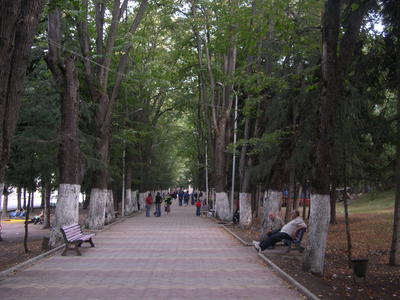